Project #:4 Machine learning-based disaster resilient microgrid design and management

REU Students: Paco-Jaleel Balthazar, Anthony Bishop-Gylys
Graduate Students: Fazlullah HakimiFaculty mentor(s): Qun Zhou Sun, Damla Turgut.
Week #7 (June 27 - July 1) 
Accomplishments:
Great progress on the poster
Finished bug testing Storage.py
MVP for Storage class finished

Problem & Solutions
Problem: Basic Q-Learning deemed inadequate for power management system
Solution: Deep Q-Learning will be implemented to avoid training bottlenecks

Plans for next week:
Finish poster
Fix power management system
Continue work on paper
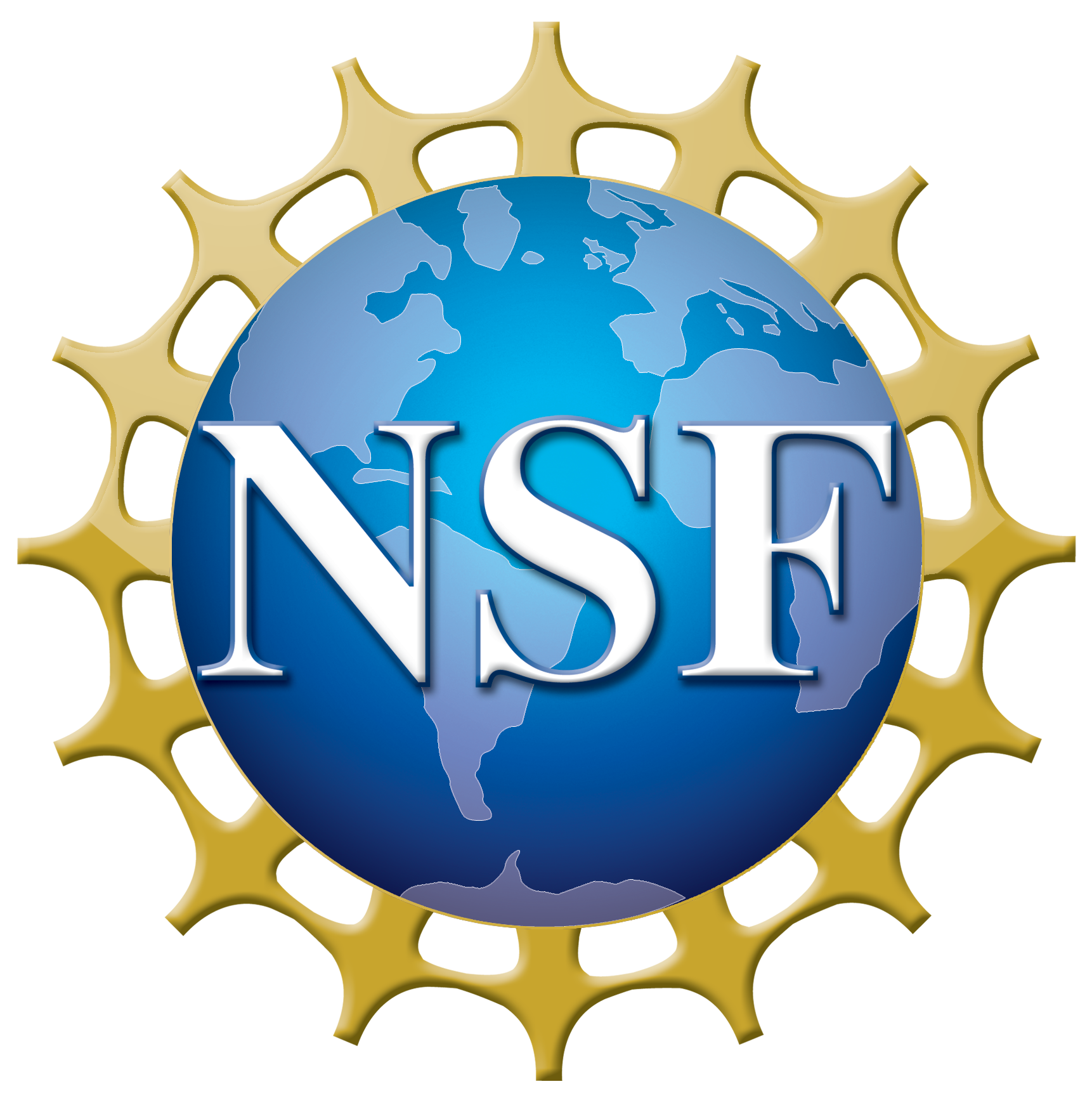 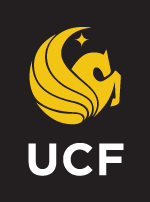 NSF REU Research Experience on Internet of Things 2022
Project #:4 Machine learning-based disaster resilient microgrid design and management

REU Students: Paco-Jaleel Balthazar, Anthony Bishop-Gylys
Graduate Students: Fazlullah HakimiFaculty mentor(s): Qun Zhou Sun, Damla Turgut
Week #7 (June 27 – July 1)
Themes:

Poster work and more power management training bottlenecks
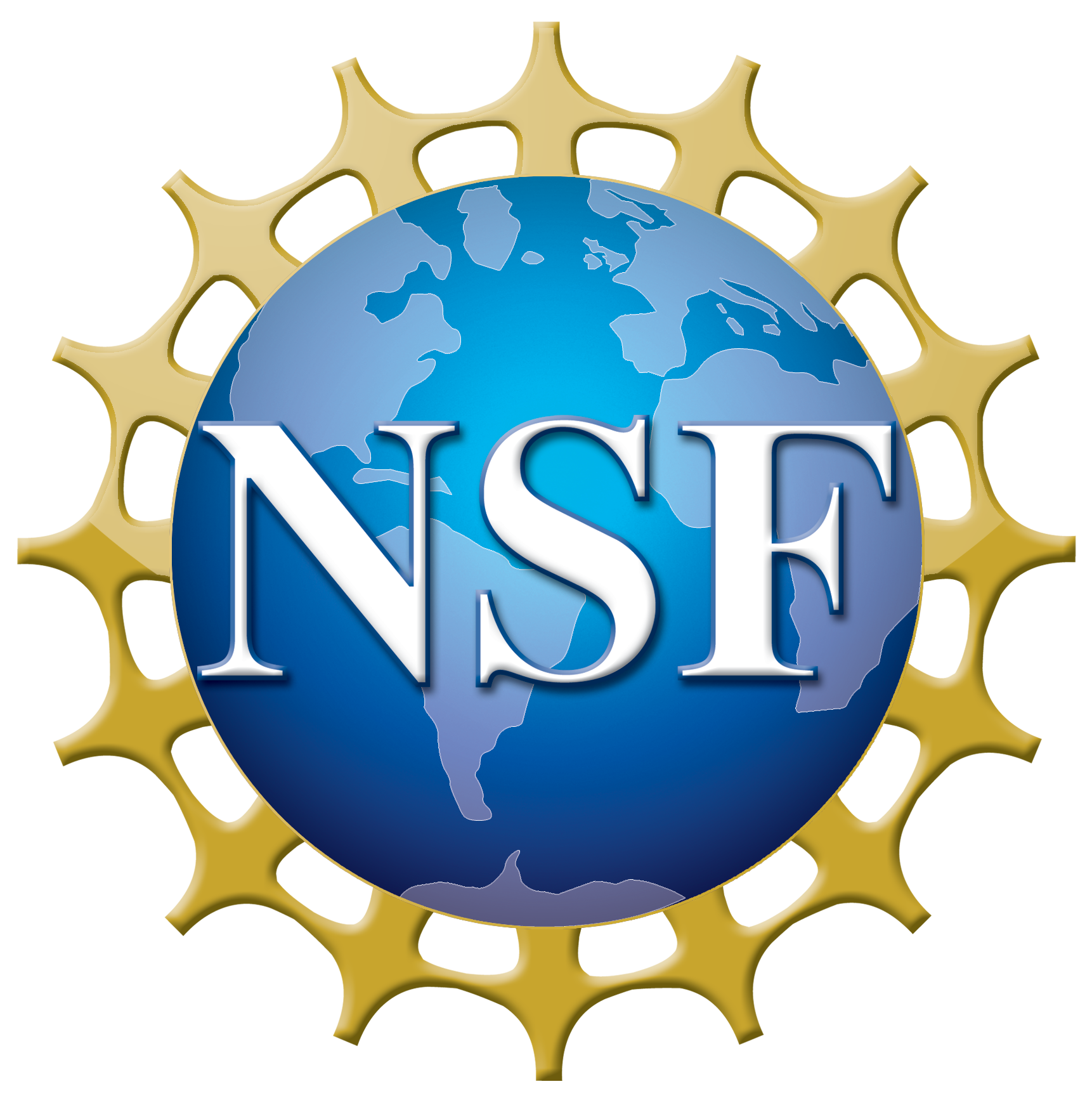 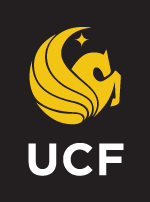 NSF REU Research Experience on Internet of Things 2022
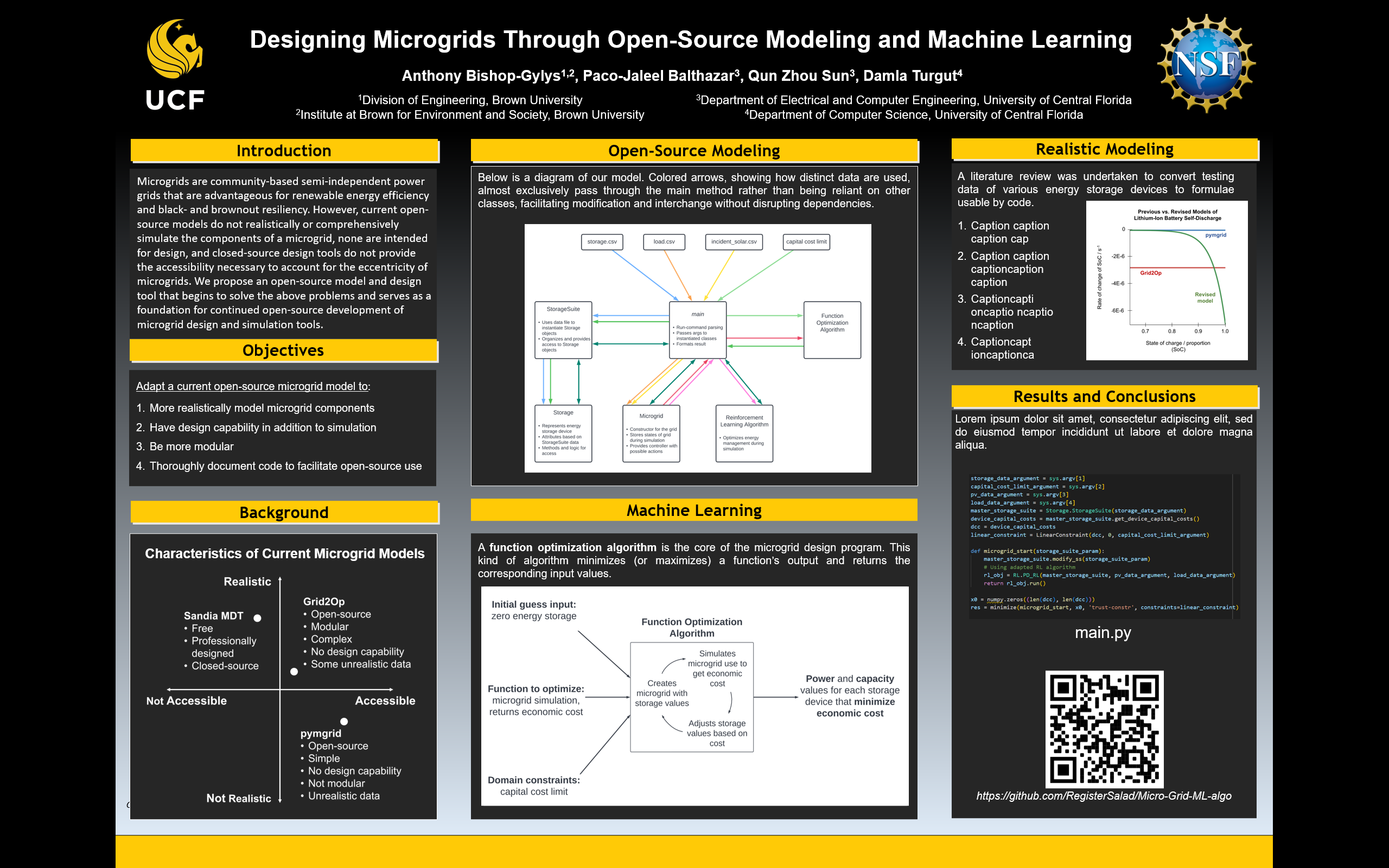 [Speaker Notes: To-do:
Change font to be more readable (maybe to Calibri? See if you can copy paste from PDF example to see what they used)
Compare font size with example posters by printing to PDF
Implement as many figures as example posters (Background would be a good one, maybe tables in open-source modeling)
Thinking graph comparison with previous self-discharge function and new self-discharge function]
Outlines and Notes
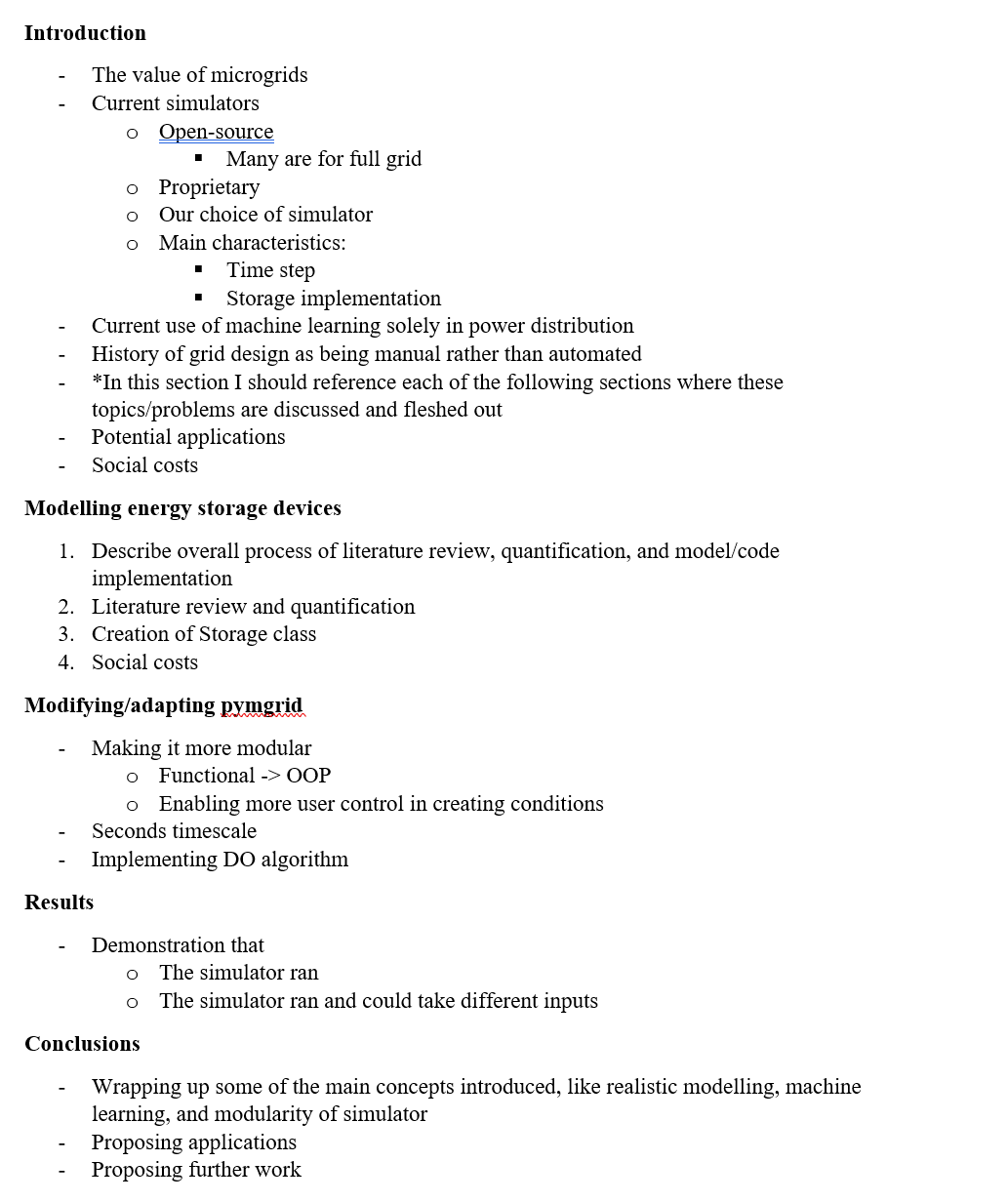 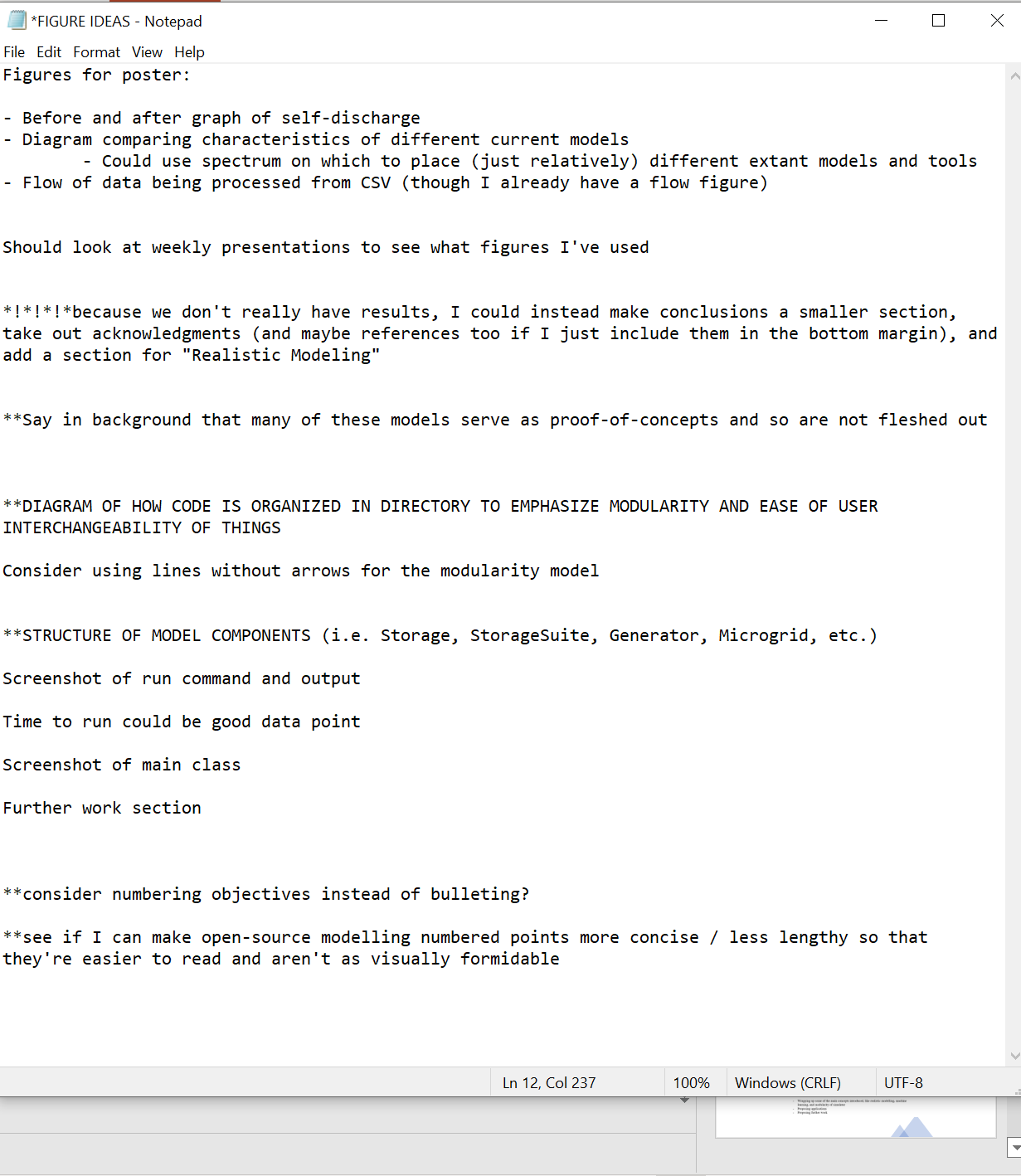 Figure Development
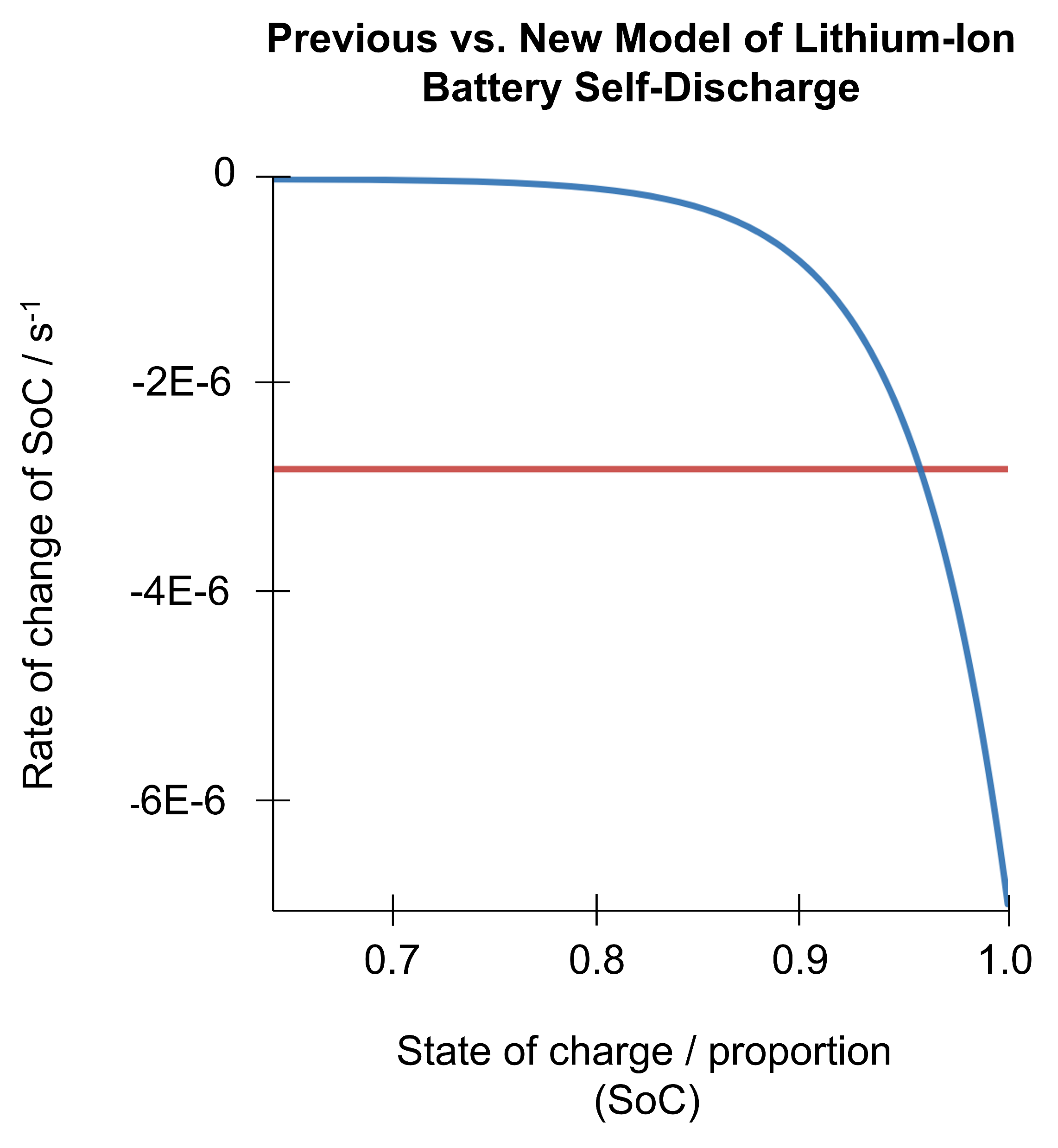 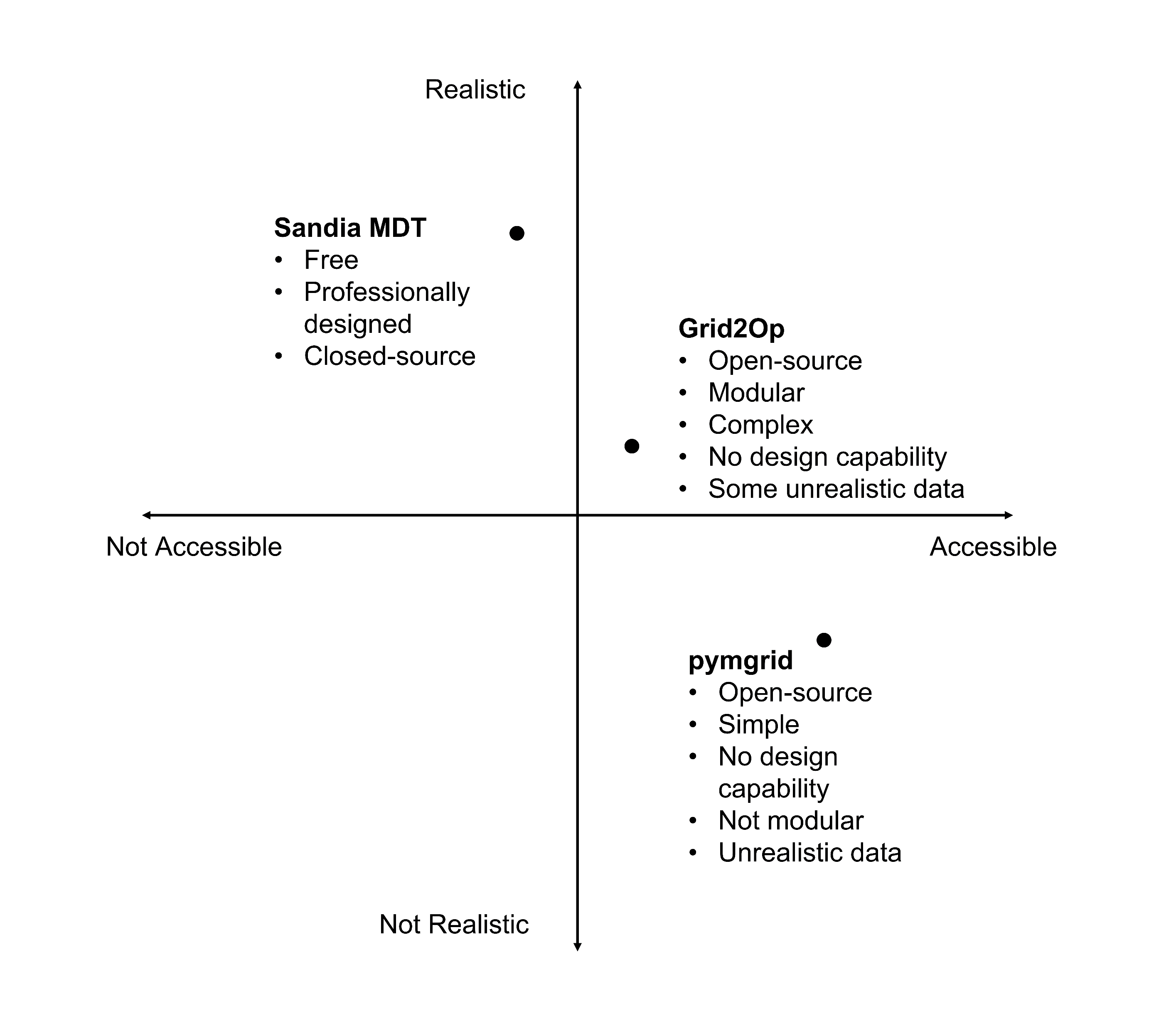 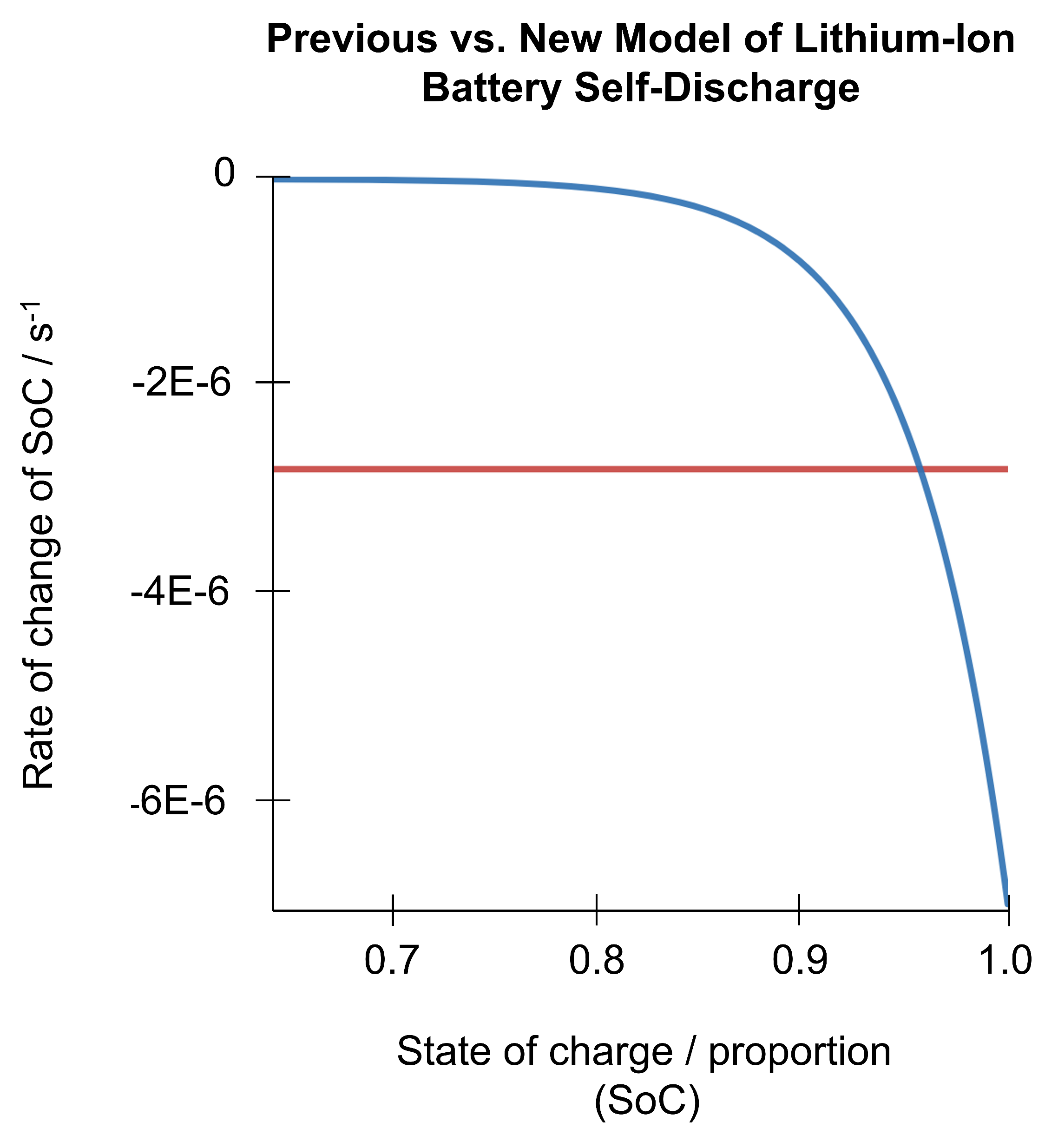 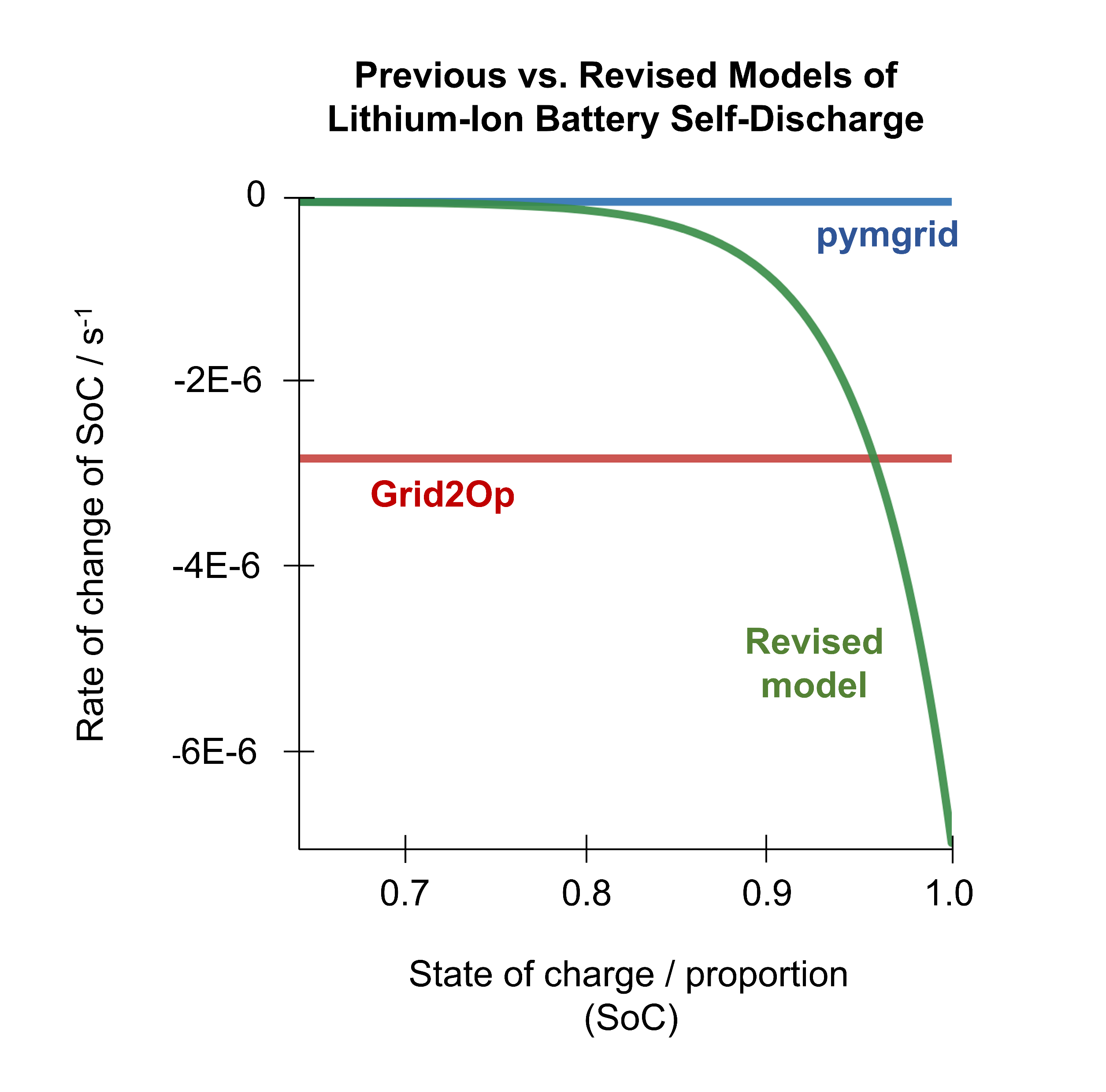 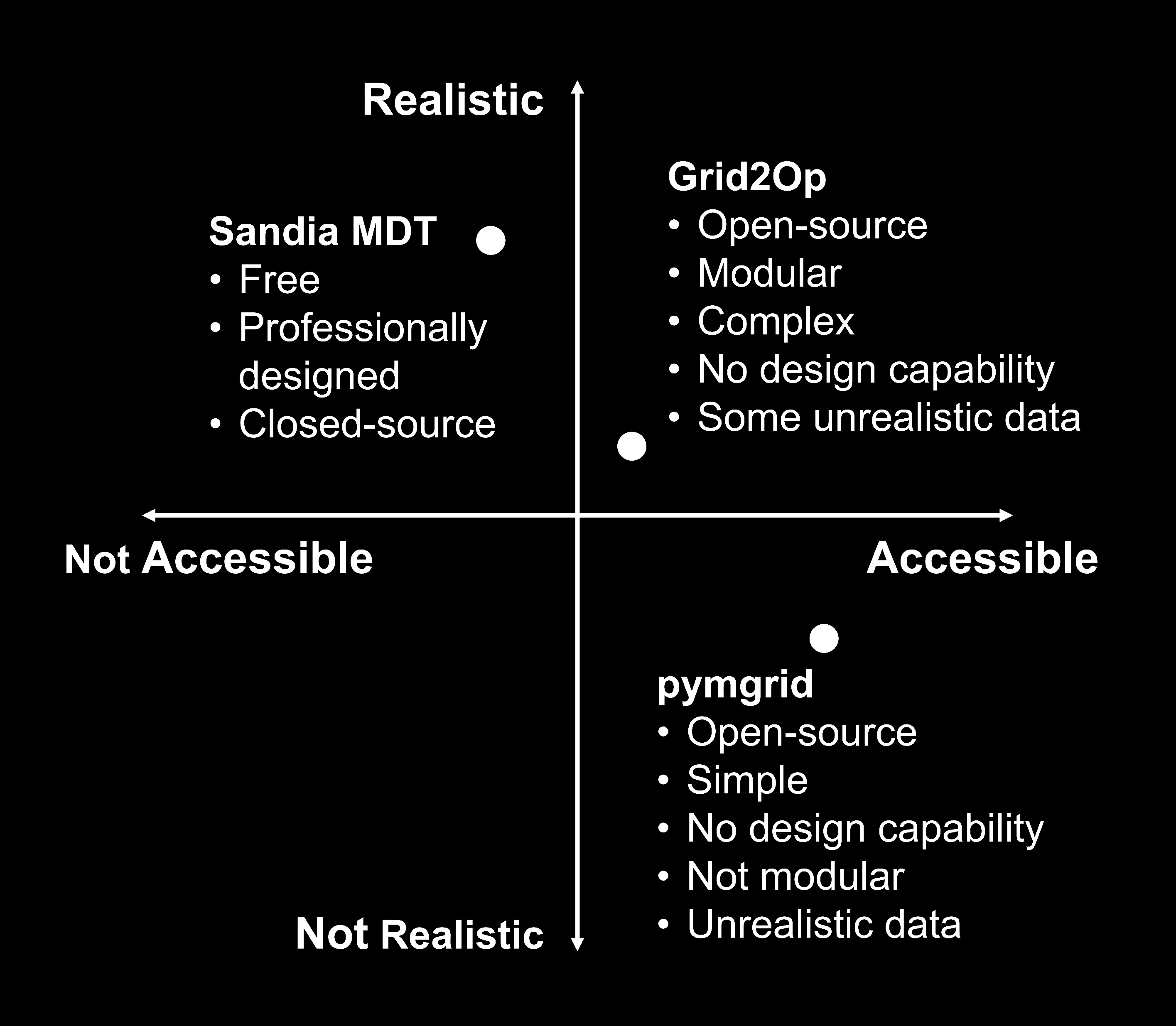 Q-Learning Vs Deep Q-Learning
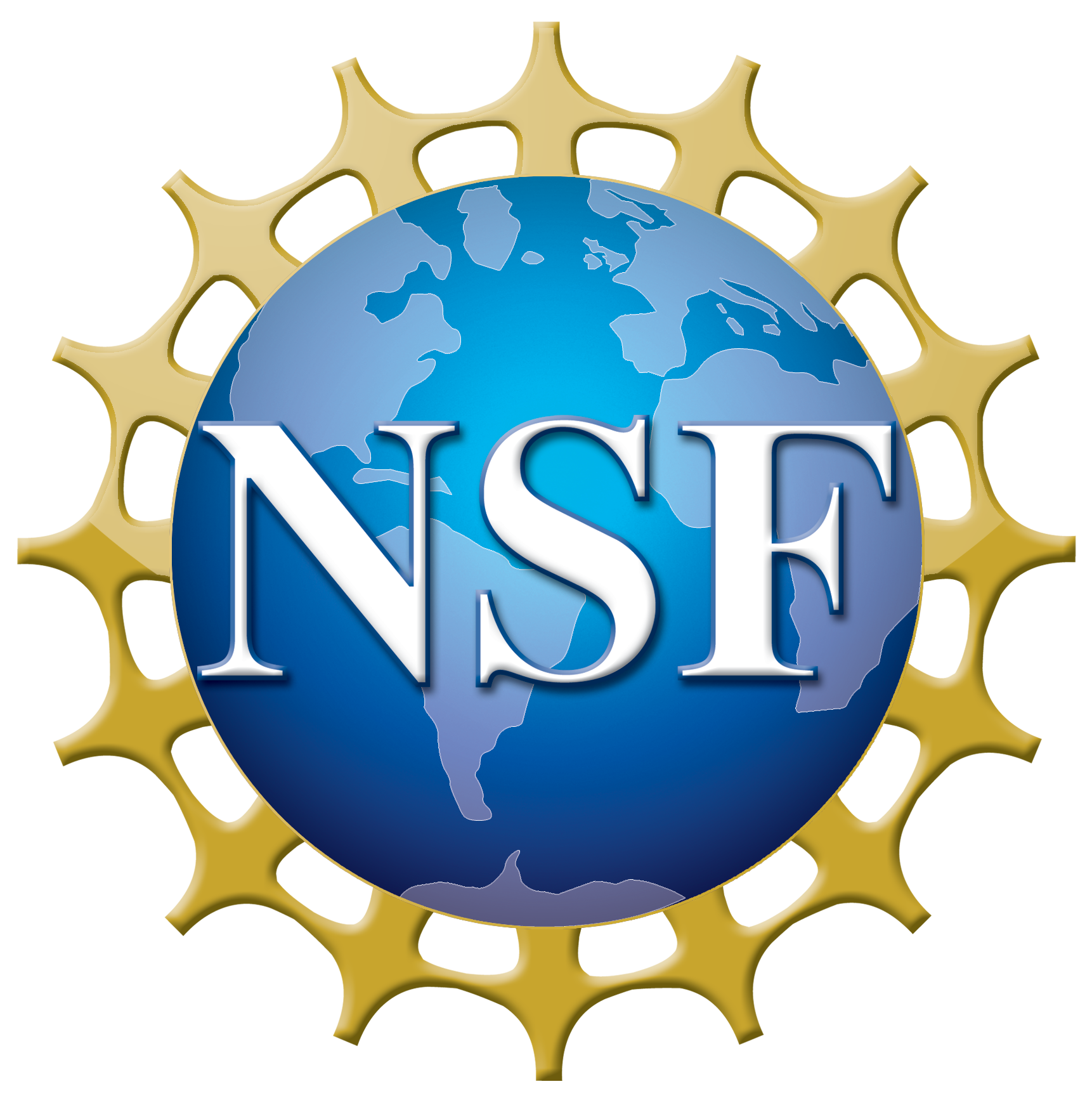 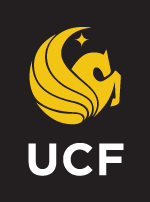 NSF REU Research Experience on Internet of Things 2022
What’s Next?
Write Deep Q-Learning Algo

Implement design algo into simulator

Begin testing prebuilt and random grid designs in normal and disaster scenarios

Continue designing poster

Continue writing paper
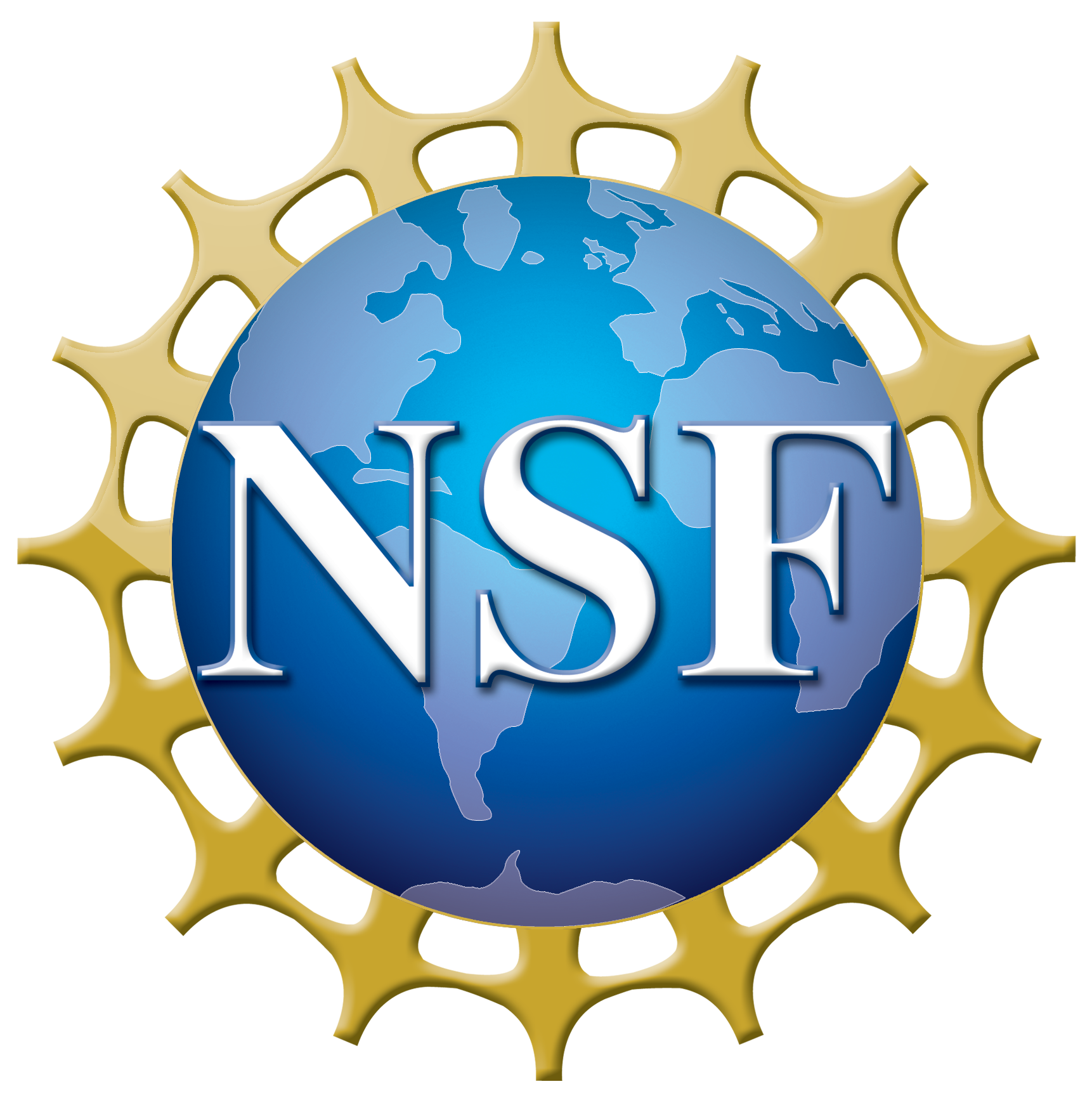 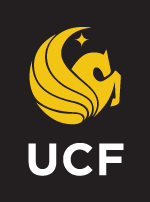 NSF REU Research Experience on Internet of Things 2022